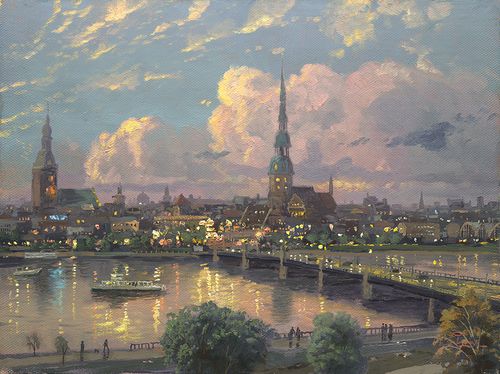 Traditional garments of Latvia
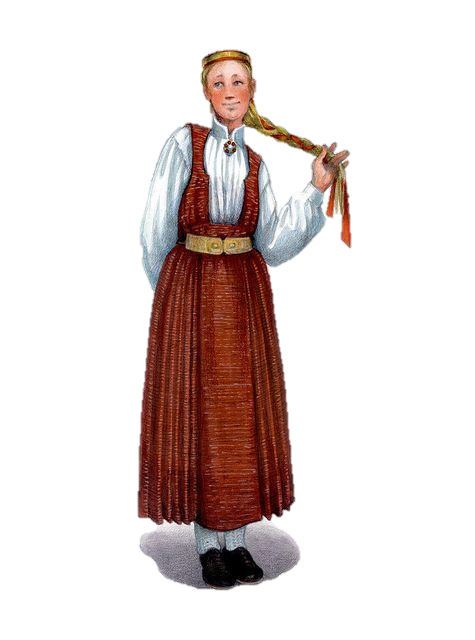 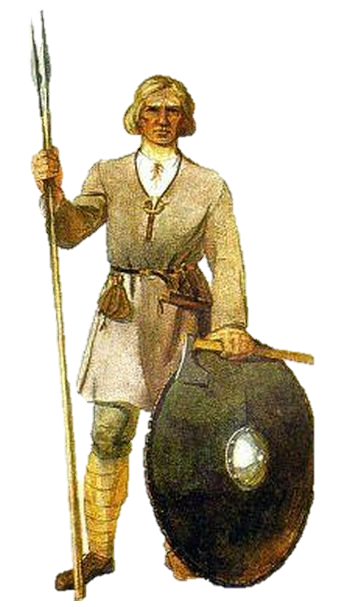 Made by: Elizabete Prauliņa, Elza Andersone, Alise Prokofjeva, Sofija Krūmiņa, Agita Bērziņa
Overview
There are five regions of Latvia. Each possessing their unique traditional garment elements
They’re our national value and cultural heritage

These outfits play a major symbolic role in our countries folklore and history.
( A map of Latvia & its historical regions )
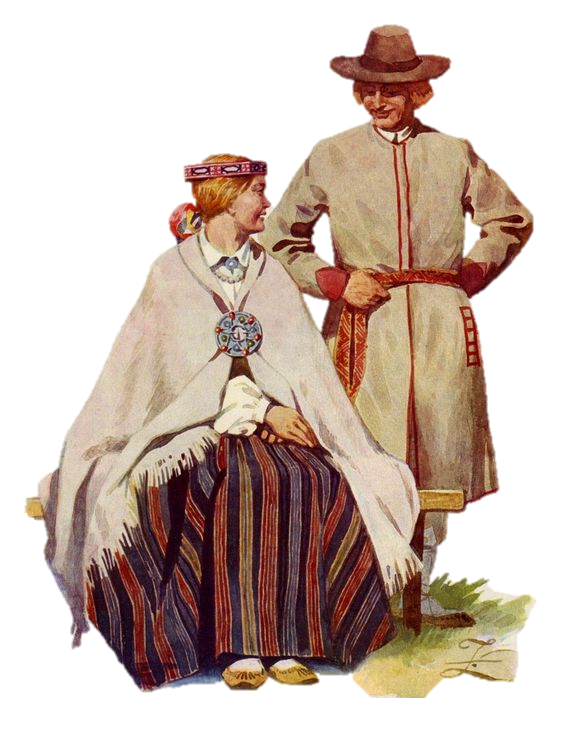 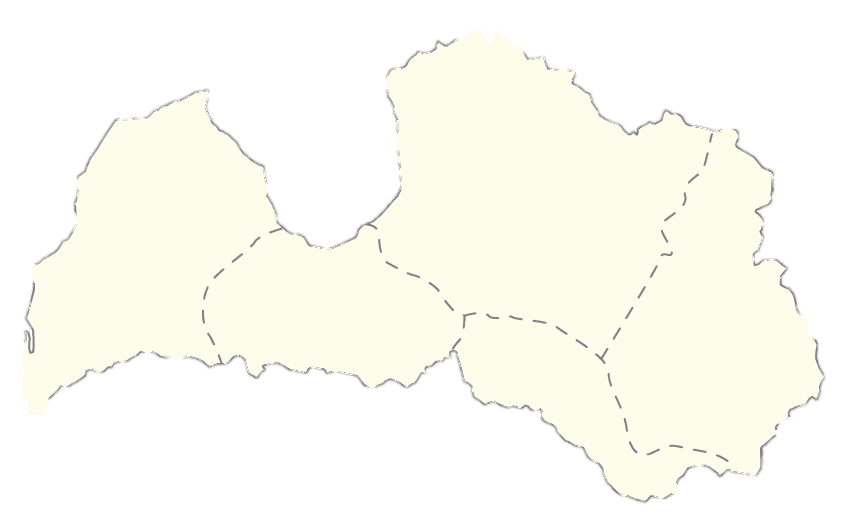 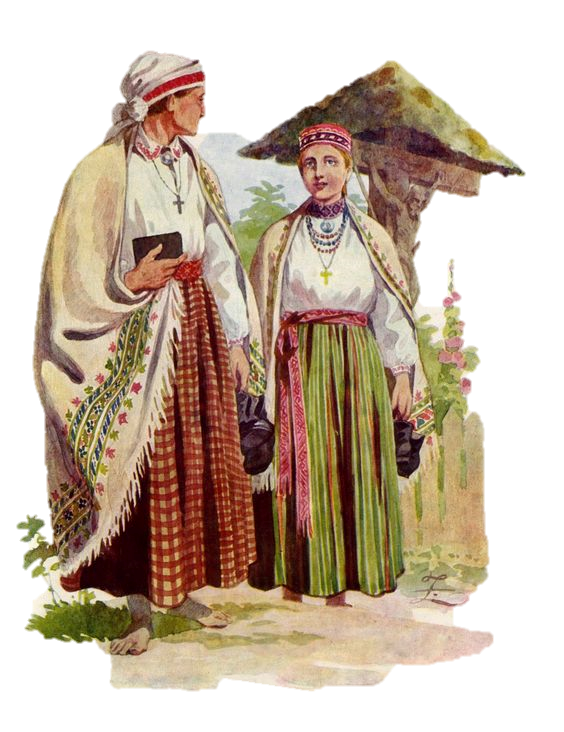 Vidzeme
Courland
Semigallia
Latgalia
Selonia
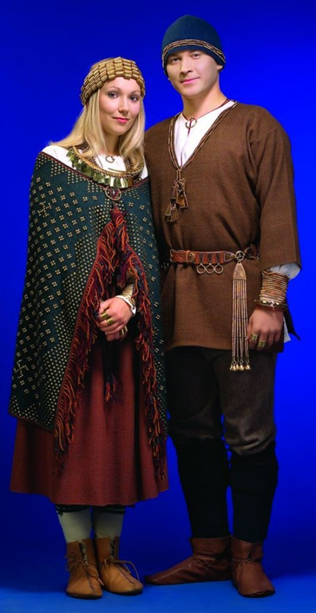 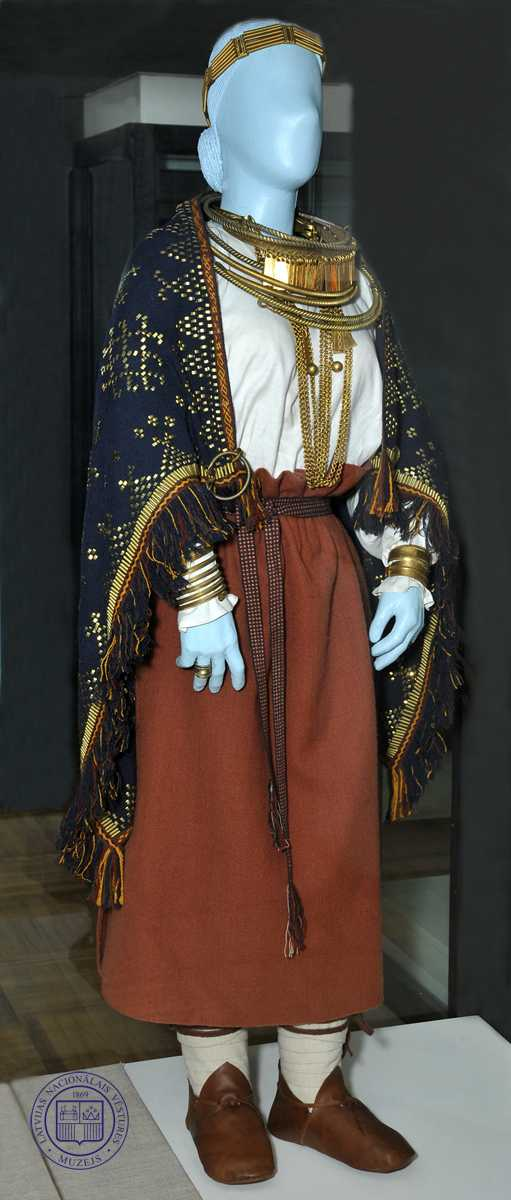 The History
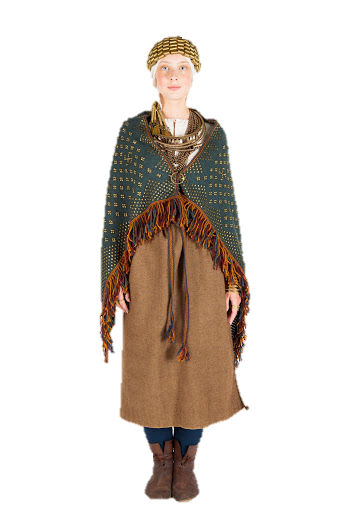 (7th - 13th centuries)
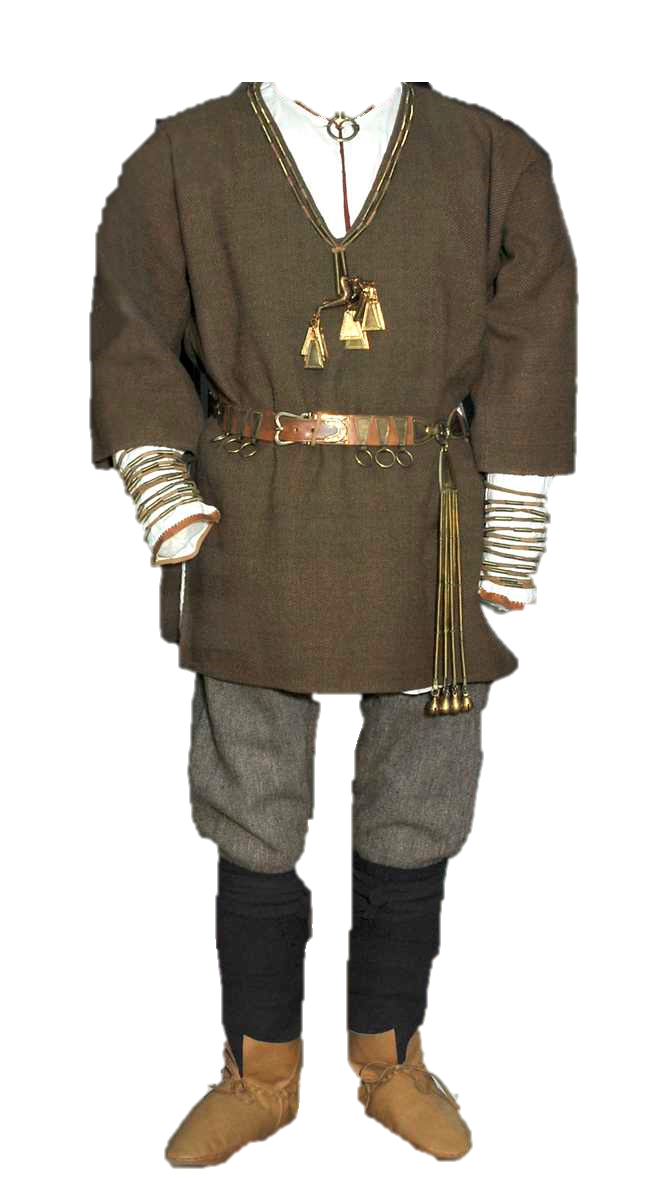 Archaeological garnments

 Linen and wool
 Bronze jewelery
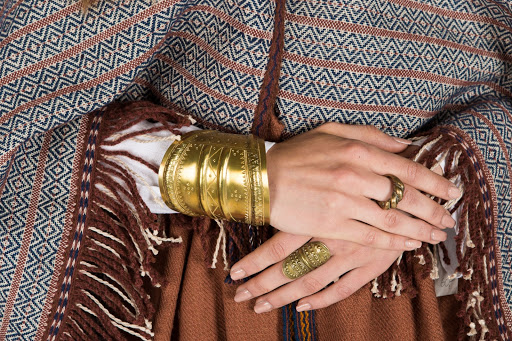 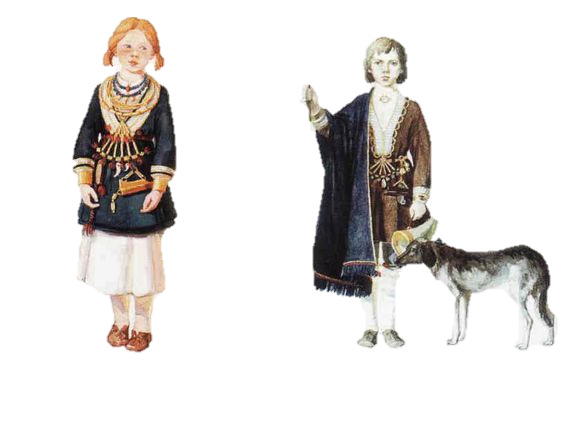 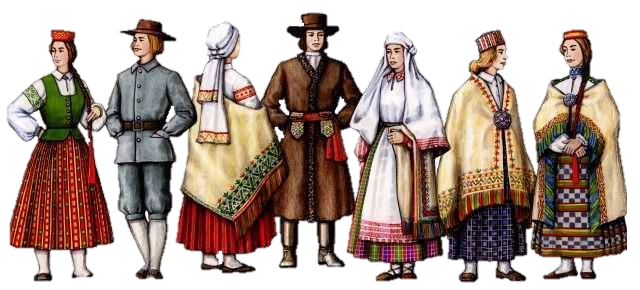 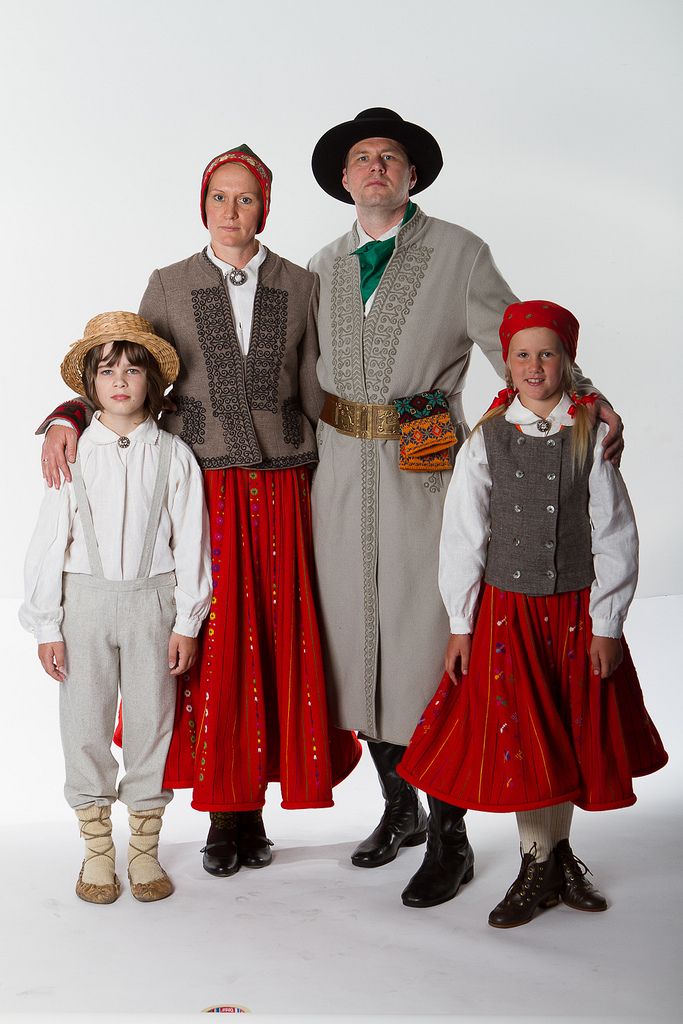 The History
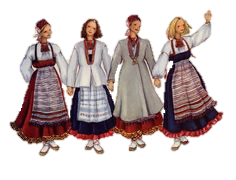 (18 th - 19 th century)
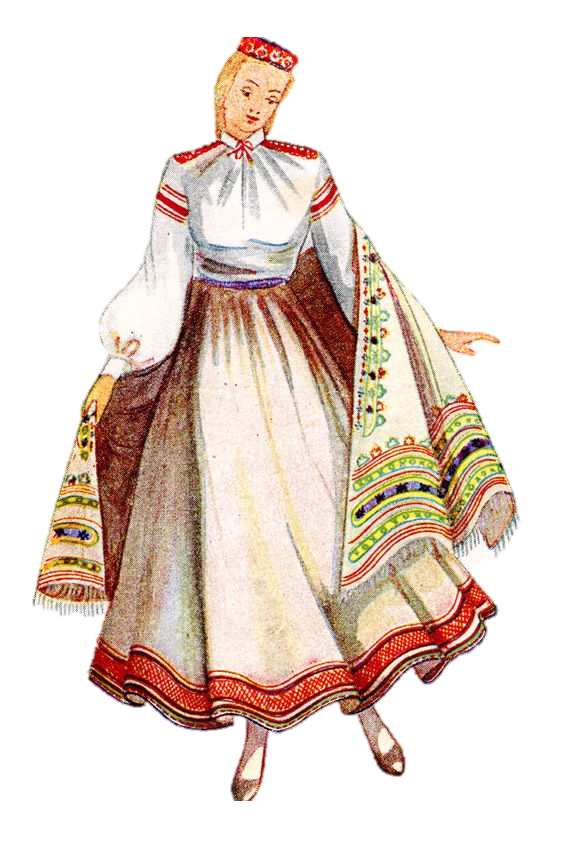 Ethnographic Traditional garnments

German influence
( no bronze jewlery)
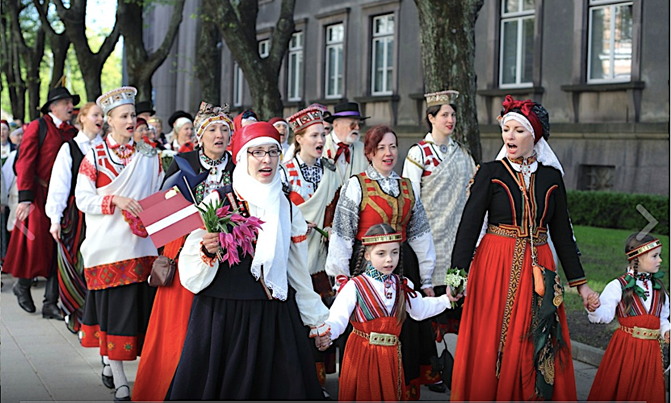 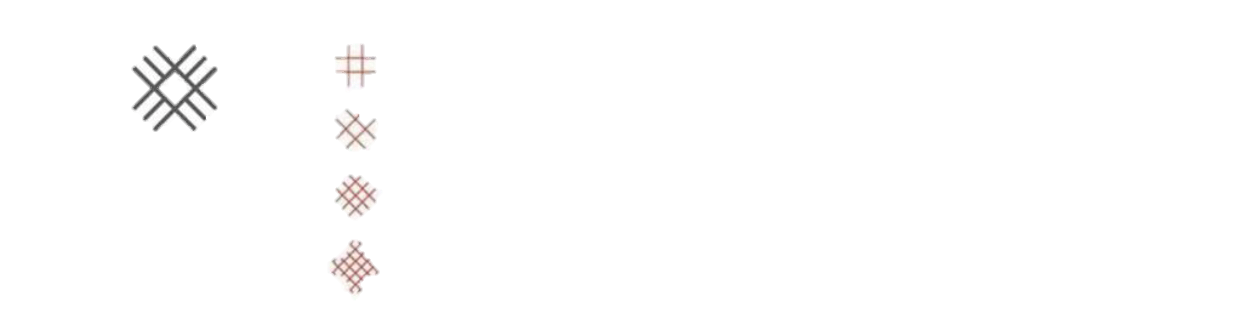 Lunar cross
Symbols
Double cross
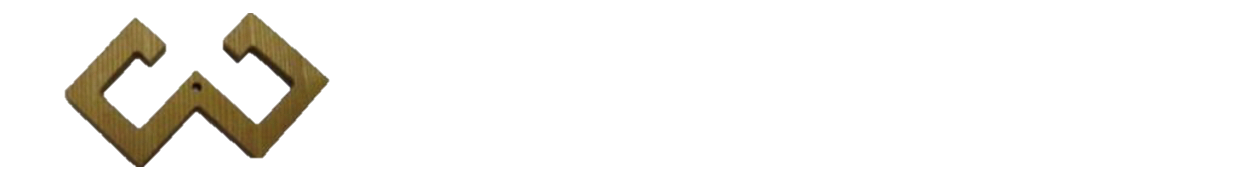 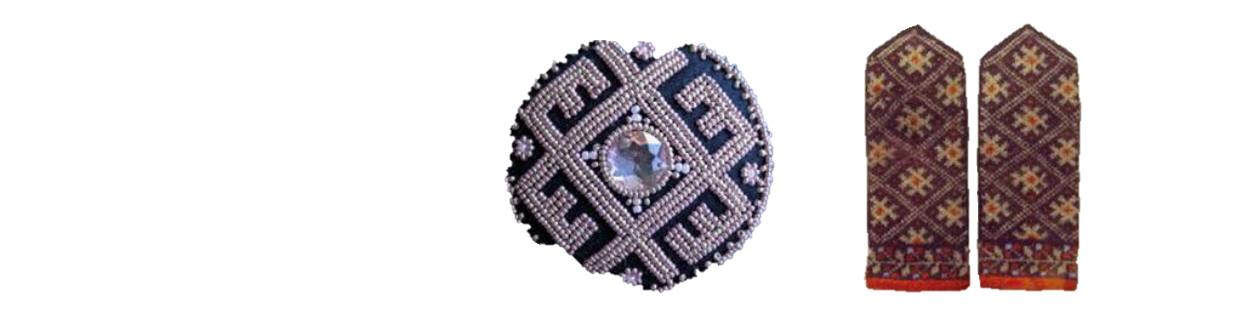 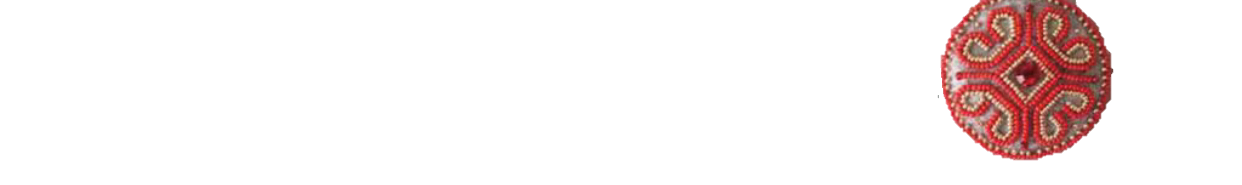 1.
Over centuries traditional garments have evolved reflecting local culture and its changes
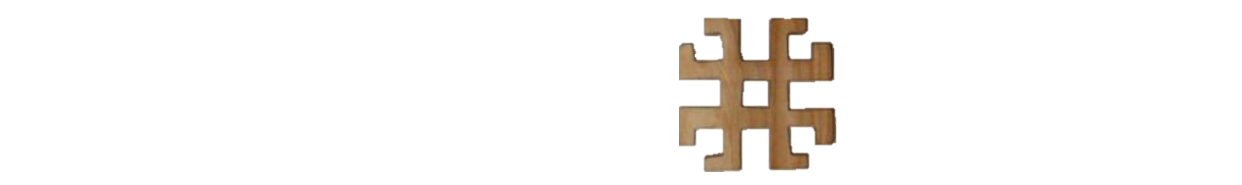 Austras cross
Auseklis
Mārtiņa sign
Jumis
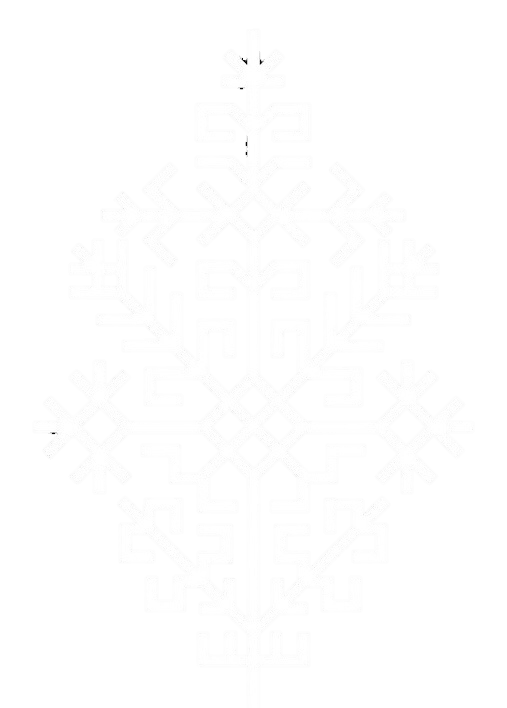 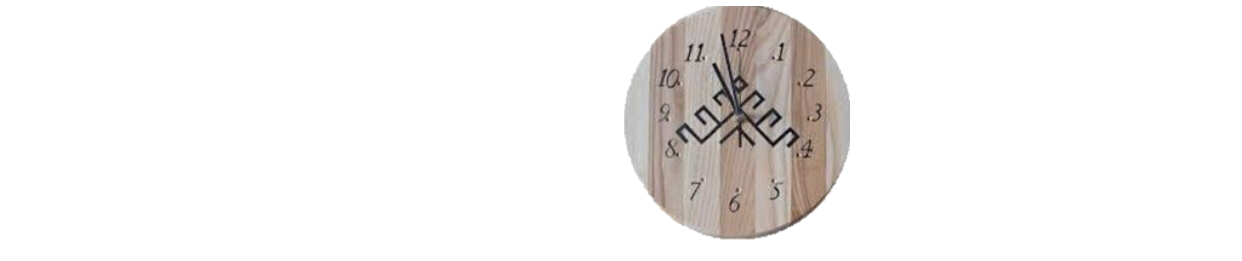 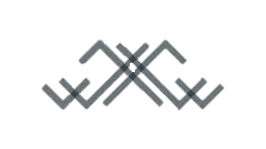 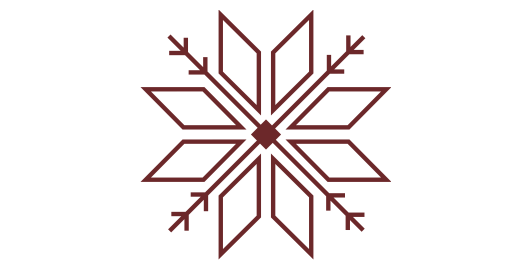 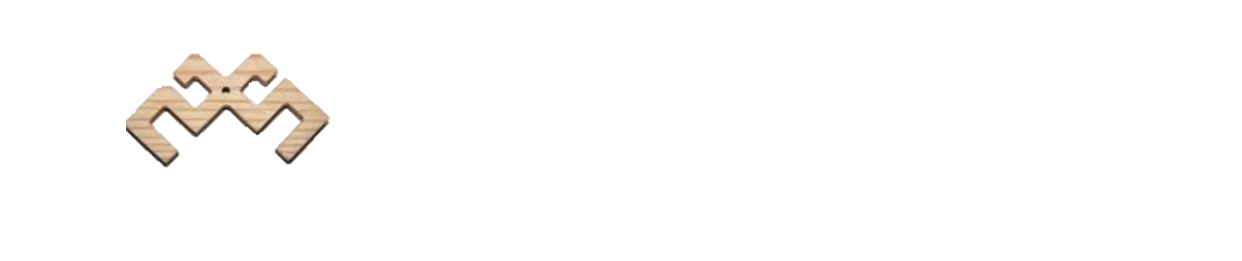 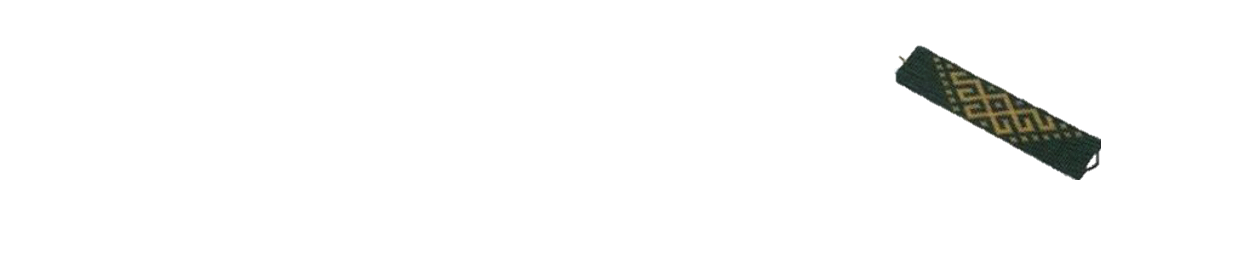 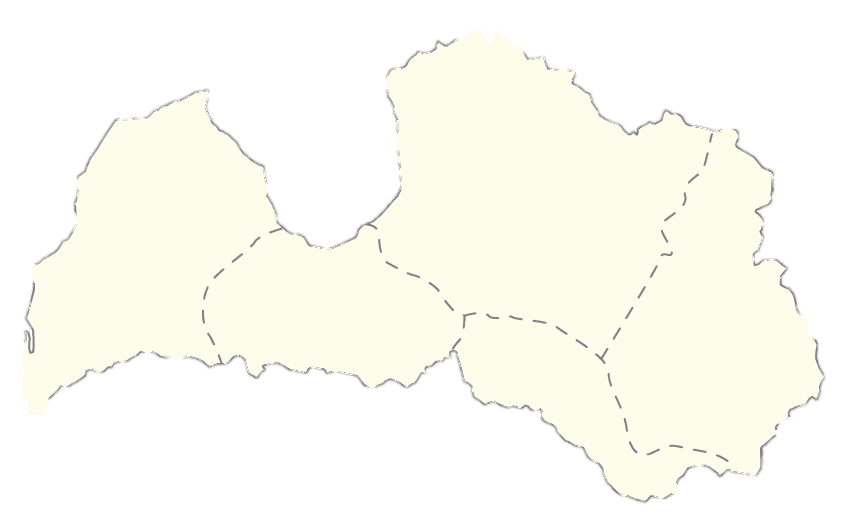 Regional Differences
Vidzeme
Courland
Semigallia
Latgalia
Selonia
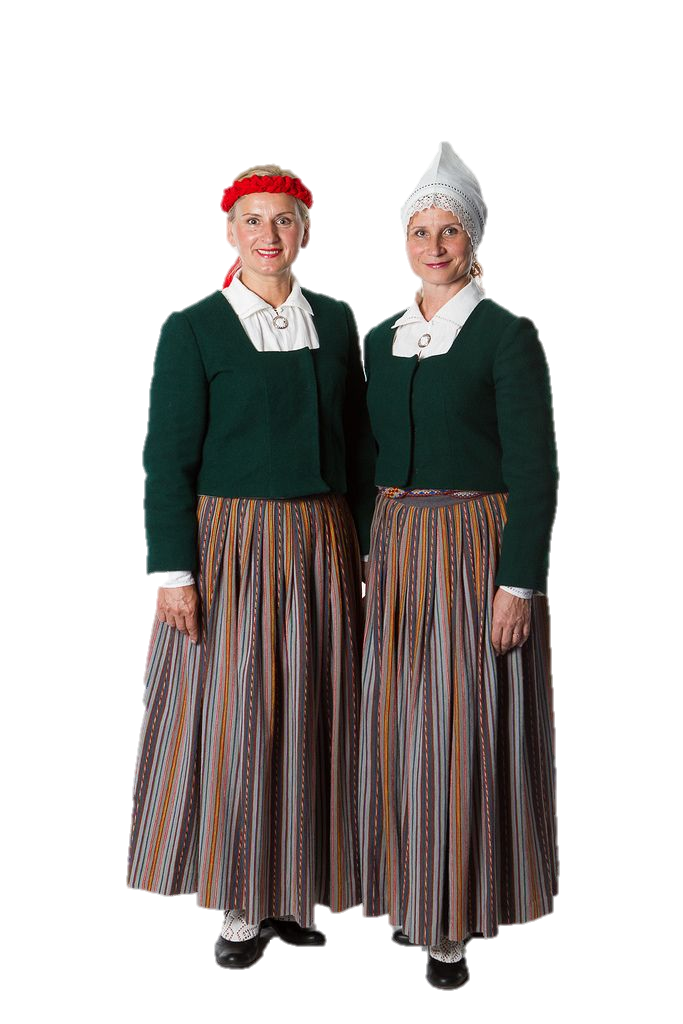 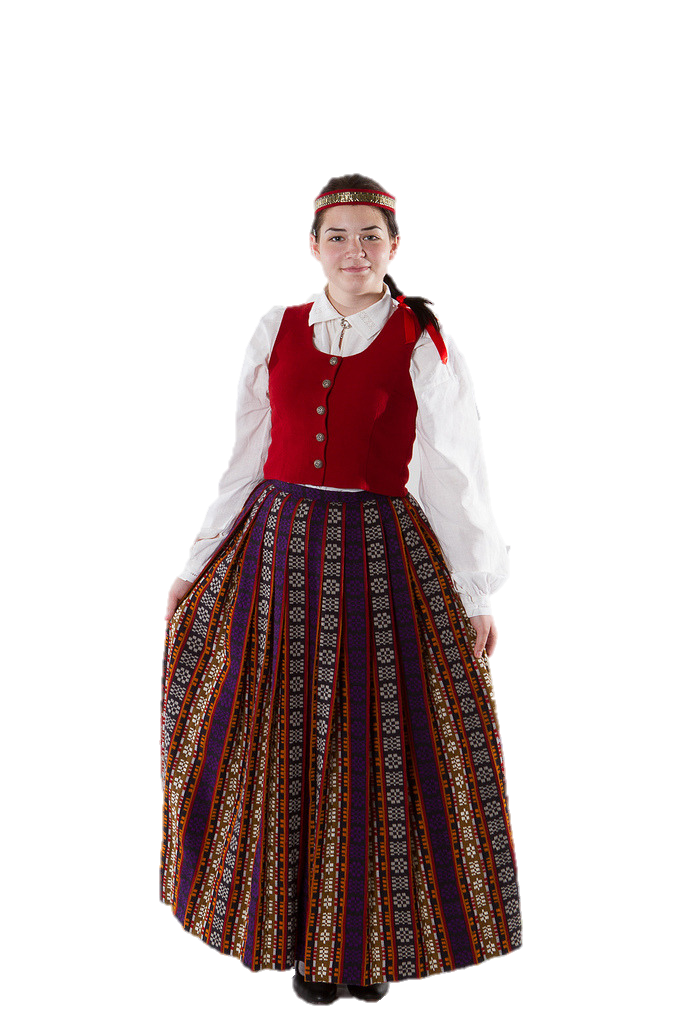 Courland
Semigallia
Vidzeme
Selonia
Latgalia
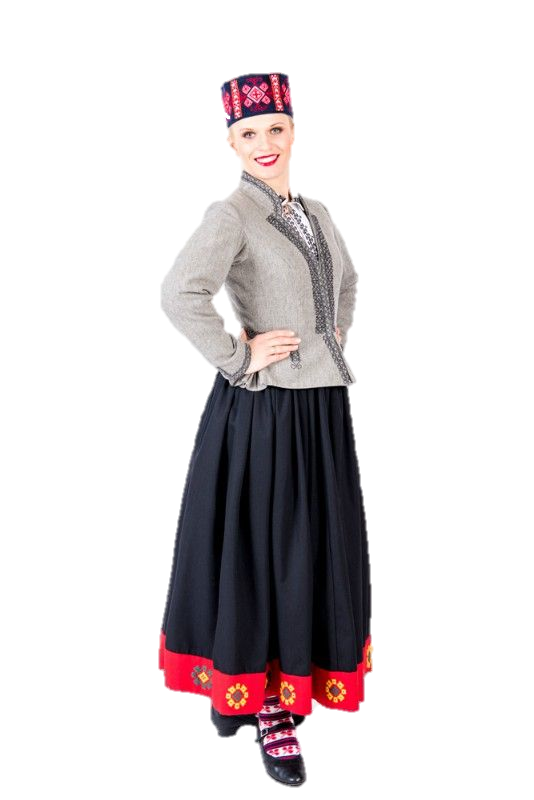 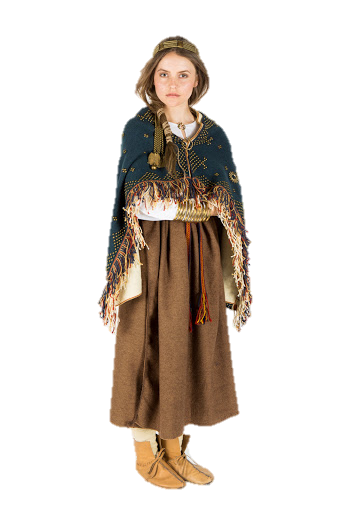 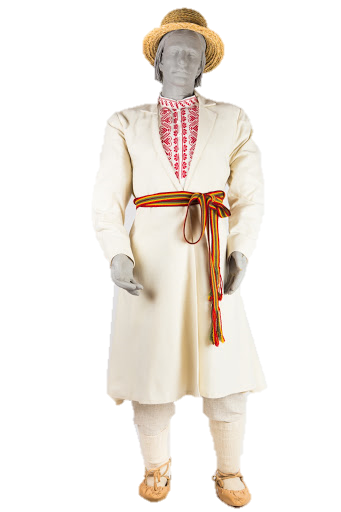 Patterns, plain colours at the hemline with symbols
Hemlines have striped/ checkered paterns, aren’t colourful
Flower and colour patterns
Plain colour or checkered pattern
Small, checkered patterns. Symbols are colourful
The use of traditional garments
Today many people in Latvia wear these garments both on private and public events
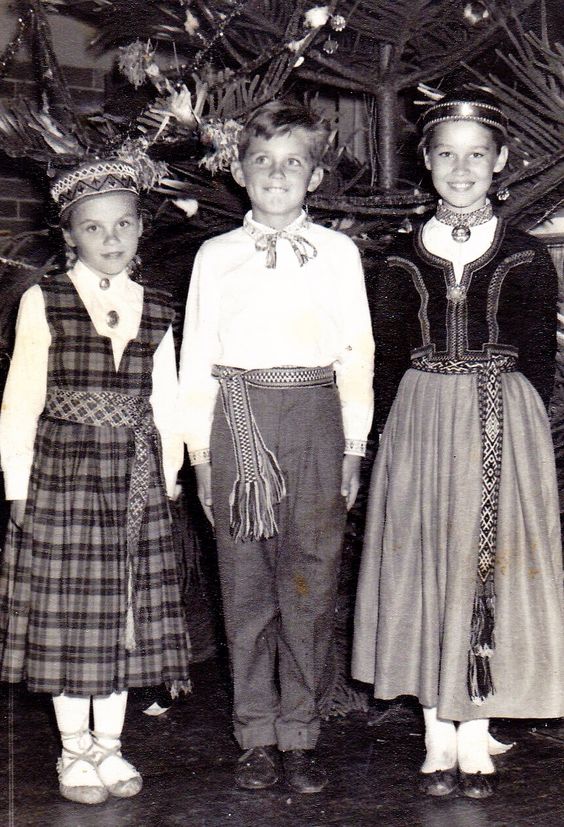 The traditional garments are usualy  worn on events with cultural significance :
1.
2.
The first time they were worn as a sybol was at the song and dance festival. The tradition still stands to this day.
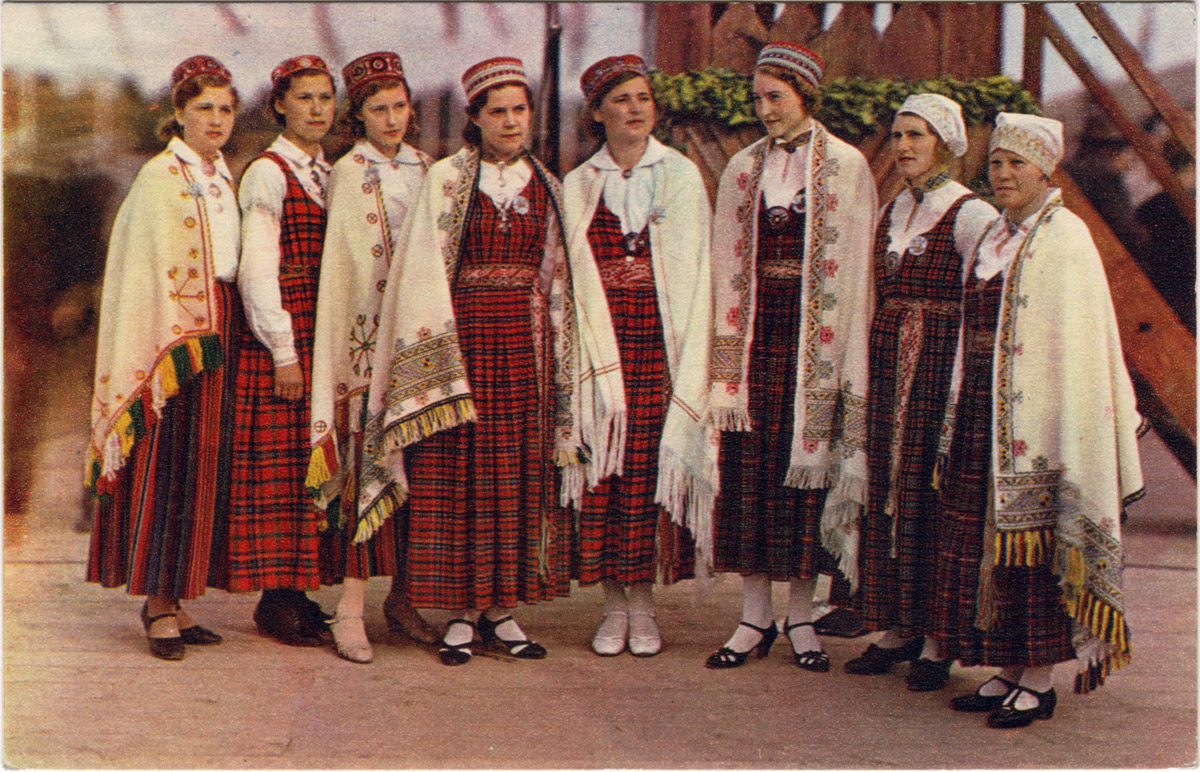 Independence Day (18th November)
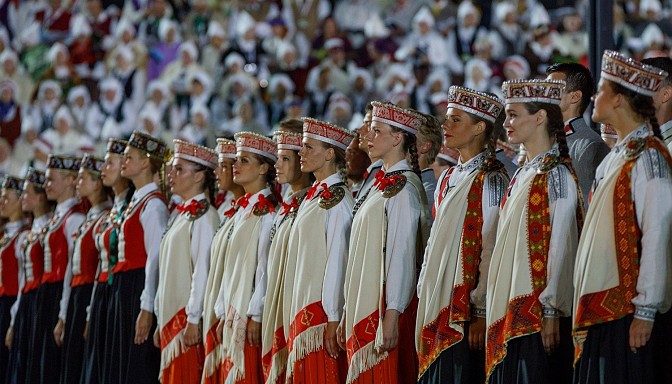 Summer solstice (20th/21st/22nd June)
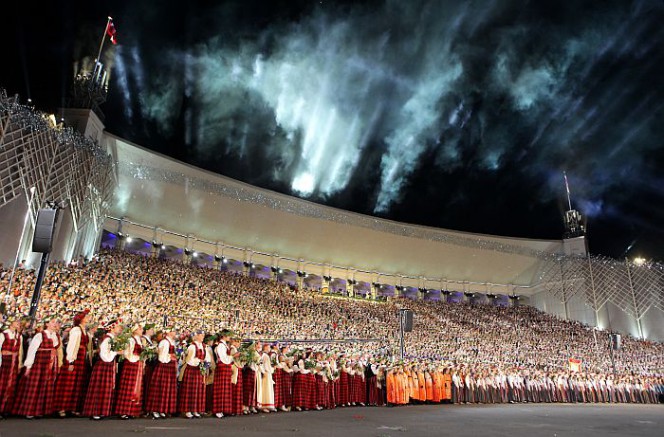 Sources
https://www.latva.lv/tautas-terpi
https://www.fashionmuseumriga.lv/kaleidoscope/latvian_traditional_costume/
https://www.latvia.eu/lv/traditions-culture/latvian-folk-dress 
http://valoda.ailab.lv/kultura/kultura/lktaut01.htm 
http://www.lnmm.lv/lv/apmekle/izstades/7708-rihards-zarins-18691939-ko-latvijas-mezi-salc  
https://slideplayer.lv/slide/15551909/
http://www.katramsavutautasterpu.lv/tautasterpi/
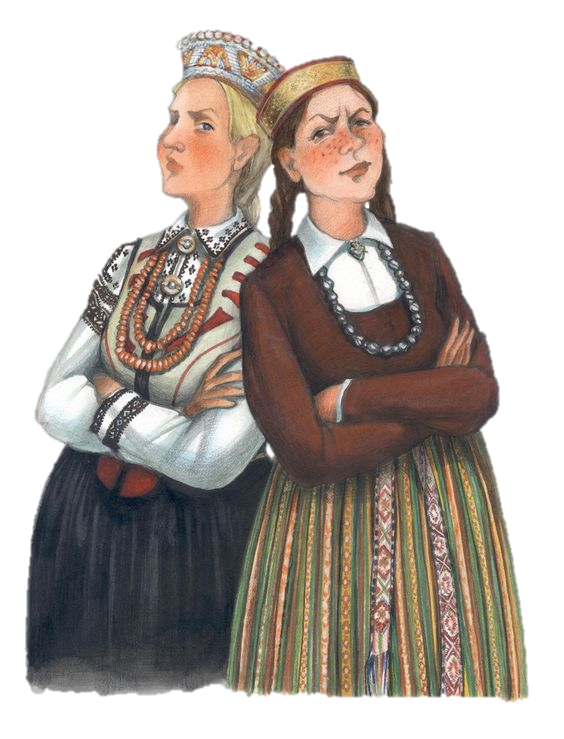 Thank you for your attention!
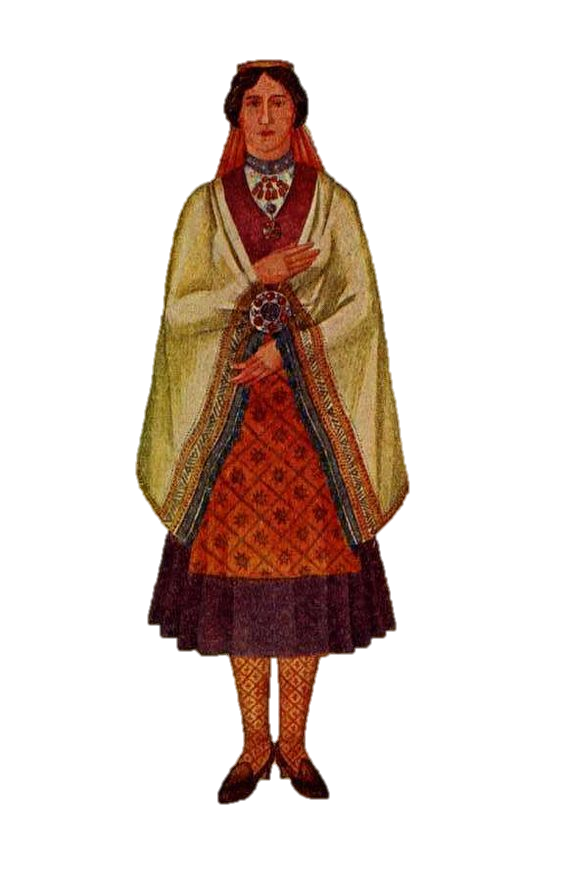 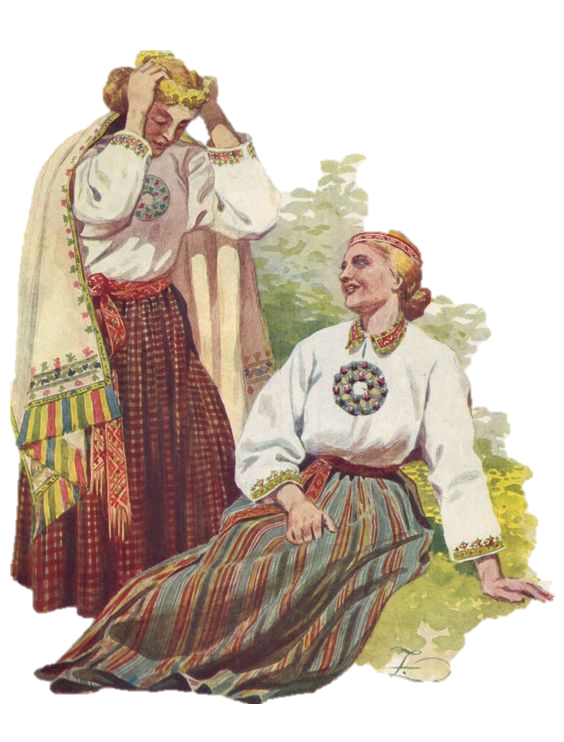